DYDAKTYCZNY BLENDER
SPOTKANIE 1
Jaki model tutoringu? Zblendowana propozycja.
Wioletta Dziarnowska
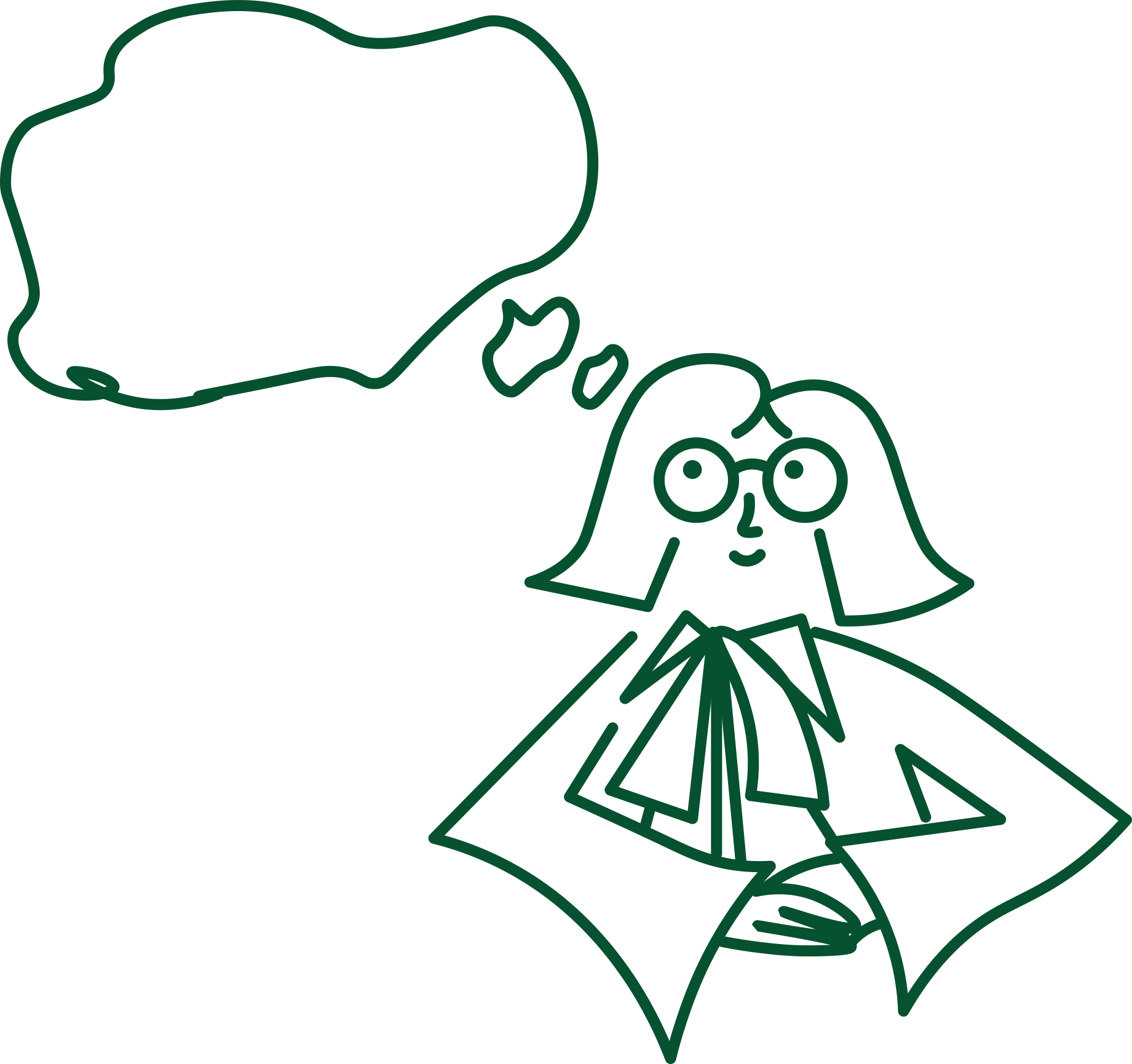 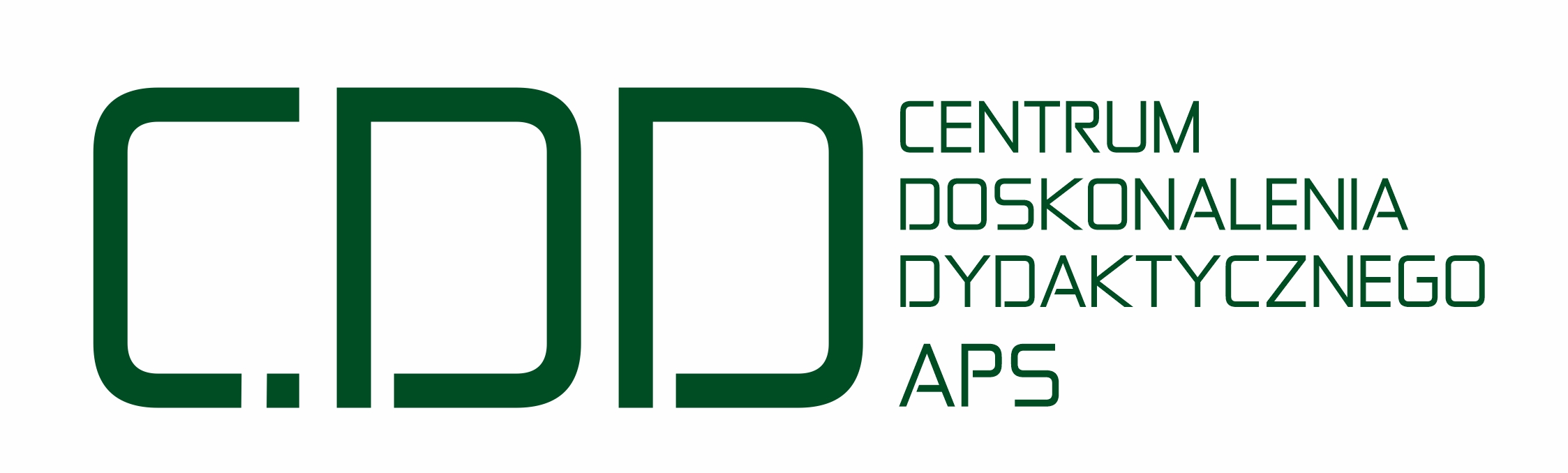 TUTOR – KTO ZACZ?
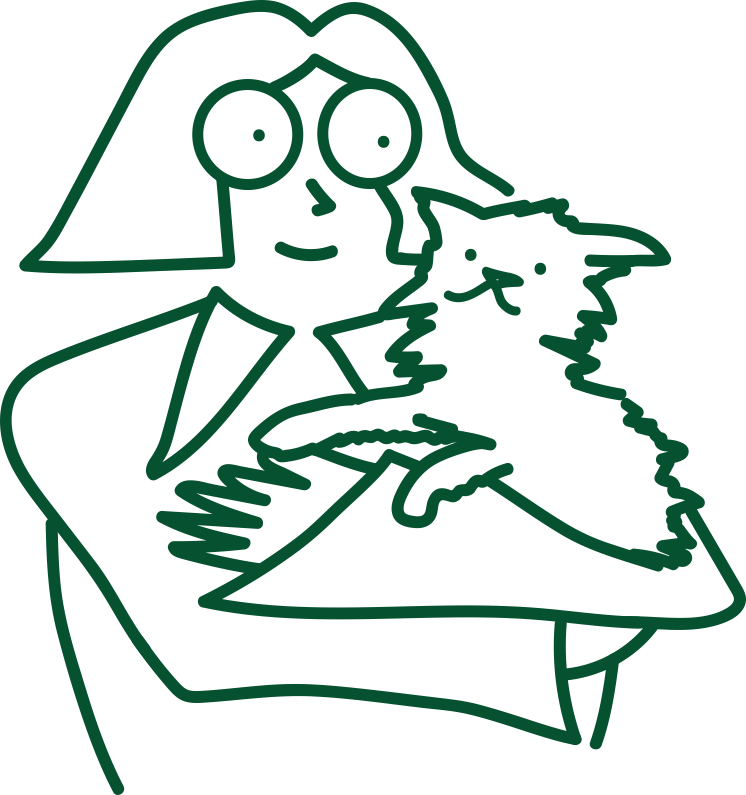 WRAŻLIWY TOWARZYSZ
UWAŻNY OBSERWATOR
WNIKLIWY BADACZ
DIALOGICZNY TUTOR
WRAŻLIWY TOWARZYSZ
UWAŻNY OBSERWATOR
WNIKLIWY BADACZ
DIALOGICZNY TUTOR
RODZAJE INTERWENCJI TUTORSKICH
PROAKTYWNE  -  relacja MISTRZ - UCZEŃ
 – dominują na początku procesu lub w procesie z Tutee o niskiej kompetencji narracyjnej lub samodzielności decyzyjnej 

KOAKTYWNE  -  relacja PARTNERÓW W PROCESIE
- dominują w środkowej części procesu lub w procesie z Tutee „samodzielnym” i nastawionym na twórczy dialog

REAKTYWNE   -   relacja OPIEKUN DOROSŁEGO
- dominują w końcowej części procesu lub w przypadku Tutee o wysokiej kompetencji merytorycznej i decyzyjnej potrzebującym „oka mądrej kamery”.
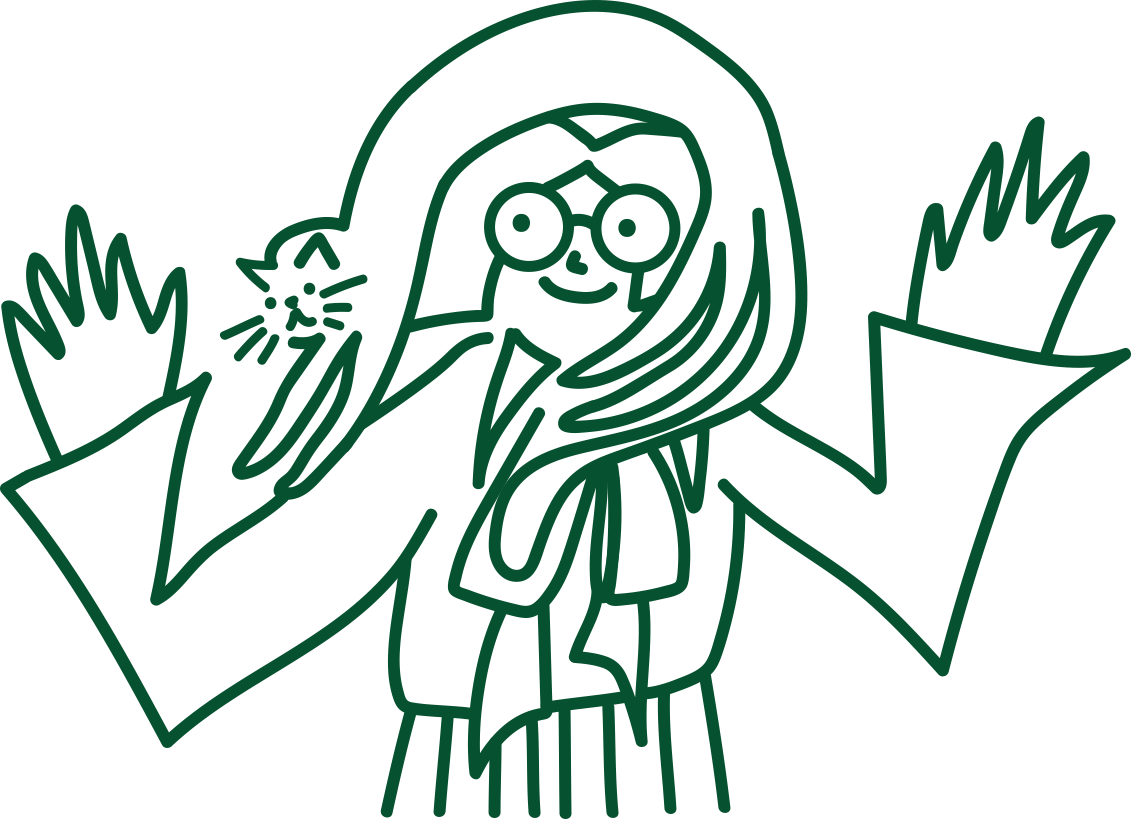 MODEL SPOTKANIA TUTORSKIEGO
POTRZEBY
DĄŻENIA
ZASOBY
MOŻLIWOŚCI
DIALOG Z TUTOREM
DZIAŁANIE
MODEL SPOTKANIA TUTORSKIEGO
Potrzeby
W jakiej dziedzinie chcesz się rozwijać/co Cię interesuje?
Czego byś dla siebie chciał/a w  tym procesie?
Jakie Twoje potrzeby miałoby to zaspokajać?
Co jest w nich dla Ciebie ważne?
Co będzie dla Ciebie możliwe po ich zaspokojeniu?
Kim będziesz, jak je zrealizujesz?

2. Dążenia
Która z potrzeb jest dla Ciebie aktualnie priorytetem?
Co sprawia, że jest tak istotna?
Co osiągniesz realizując ją w tym procesie?
Wyobraź sobie idealny rezultat: kim tam jesteś, co czujesz, co robisz, kto Cię otacza?
Po czym poznasz, że je zrealizowałeś/aś? Jaki mam być konkretny rezultat realizacji dążenia?
Kiedy i gdzie chcesz je zrealizować?
MODEL SPOTKANIA TUTORSKIEGO
Zasoby aktualne
Co już masz, by zrealizować to dążenie? Co potrafisz? Co wiesz?
Kto Cię wspiera?
Jakie masz potrzebne Ci teraz talenty i cechy?
Ile masz czasu?
Jakie masz środki (materialne)?
Czego brakuje? Co przeszkadza?
Co jest przyczyną tego stanu tu i teraz?

Możliwości rozwiązań
Jaki najmniejszy krok sprawiłby, żebyś był bliżej realizacji dążenia?
Jaki najbardziej radykalny krok jest możliwy?
Co jest pośrodku?
Co pomagało kiedyś w podobnych sytuacjach?
Jakie Twoje zasoby pozwolą Ci pójść do przodu?
Gdzie i jak uzupełnisz to, czego Ci brakuje?
Jakie rozwiązanie będzie zgodne z Twoim wartościami?
Czego potrzebujesz ode mnie, by zacząć?
MODEL SPOTKANIA TUTORSKIEGO
Dialog z mentorem
Propozycja tutora w odniesieniu do oczekiwań Tutee.
Propozycja własna Tutora:
- Znając teraz Twoje potrzeby i zainteresowania sądzę, ze mógłbym być dla Ciebie wsparciem w zakresie…
Co Ty na to?
Co jeszcze mógłbym Ci wnieść?
Jakiej relacji ze mną chcesz dla siebie w wybranym temacie?

Działanie
Co bierzesz dla siebie z tej rozmowy?/Które rozwiązanie wybierasz?
Co potrzebujesz, by z tym ruszyć? Jak i gdzie to zdobędziesz?
Jaki będzie Twój pierwszy krok? Jaką moją rolę tu widzisz?
Co zrobisz w perspektywie miesiąca, pól roku, roku etc.?
Jak zadbasz o swoja motywację
Etapy procesu tutorskiego
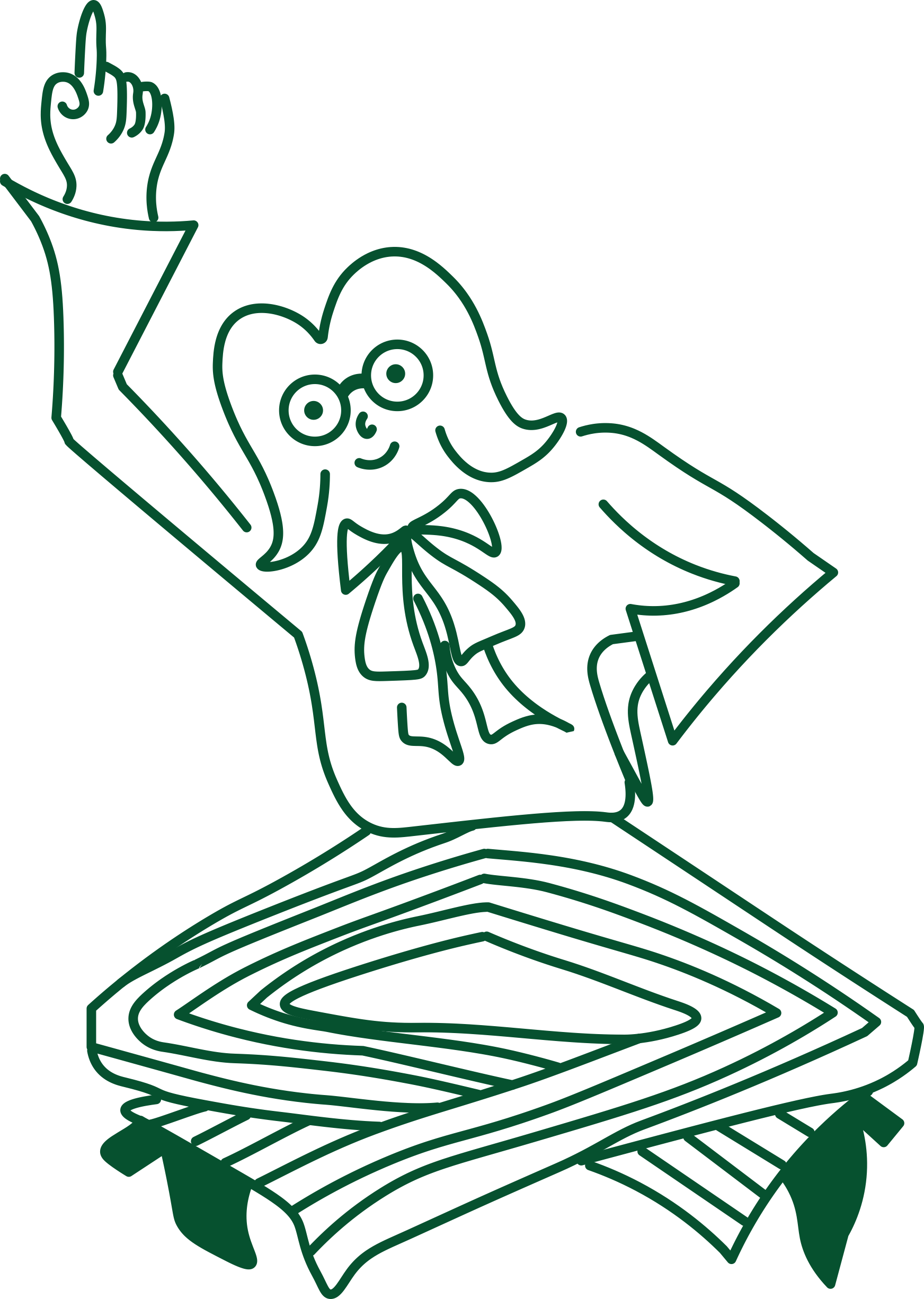 Spotkanie wstępne i formularz rozpoznania potrzeb tutee.
Spotkanie I – kontraktujące.
Spotkanie II – wybór celu na proces.
Spotkanie III – n – spotkania monitorująco-wspierające.
Spotkanie kończące tutorial.
Etapy procesu tutorskiego
Spotkanie wstępne i formularz rozpoznania potrzeb tutee.
Spotkanie I: kontrakt tutorski, ustalenie celów rozwojowych, diagnoza zasobów tutee, określenie ważnych wartości dla tutee, pogłębienie rozumienia potrzeb w procesie – model PDZMMD, pytania o wartości – mapa wartości, pytania o potencjał własny – model P.I.E.S., okno Johari, pytania pogłębiające o zasoby; pogłębienie wiedzy o potrzebach – koło życia, piramida potrzeb, pytania pogłębiające o potrzeby, ustalenie barier wewnętrznych i zewnętrznych w realizacji potencjalnych celów – pytania pogłębiające, metody wglądowe.
REZULTAT: efektem pierwszego spotkania ma być przegląd możliwych celów rozwojowych, pogłębienie samowiedzy i wzmocnienie przez tutora mocnych stron tutee.
Etapy procesu tutorskiego
3. Spotkanie II Wybór wiodącego celu. Tutoring jest procesem wieloaspektowego rozwoju tutee, warto jednak by tutee wybrał cel wiodący w zakresie edukacyjnym lub samorozwojowym = model PDZMMD, metody pogłębiające, metody ustalania planu.
REZULTAT: Wybór wiodącego celu i zbudowanie planu jego realizacji – etapy, terminy, założenia, mierniki realizacji, potrzebne zasoby, sposoby pozyskiwania zasobów, sposoby automotywowania.
4. Spotkanie III – n Spotkania wspierająco-monitorujące – przegląd osiągniętych rezultatów – model GOLD, metody pogłębiające, identyfikacja barier i praca nad ich pokonaniem, udzielanie wsparcia merytoryczno-emocjonalnego, weryfikacja planu realizacji celu. Na ostatnim spotkaniu wybór tematu eseju tutorskiego.
REZULTAT: Utrzymanie motywacji tutee do realizacji celu, poszerzanie samoświadomości postępów, identyfikacja i przełamanie barier rozwojowych, korekcja celu.
Etapy procesu tutorskiego
5. Spotkanie n+ - spotkanie podsumowujące osiągnięte rezultaty, ocena osiągniętych rezultatów, omawianie eseju tutorskiego w formie otwartej dyskusji za pomocą otwartych pytań i wzmocnień.
REZULTAT: Podsumowanie osiągnięć, identyfikacja i świętowanie sukcesów tutee, pogłębienie jego wiedzy o postępach w rozwoju.
6. Spotkanie końcowe – Ocena końcowa postępów tutee: samodzielna ocena tutee, komentarz wspierający tutora, informacja zwrotna wobec tutora na temat jego sposobu udzielania wsparcia, informacja zwrotna pisemna i ustna ze strony tutora nt rezultatów procesu, wypracowanie kierunków i planu rozwoju indywidualnego tutee w szerokiej perspektywie rozwojowej – technika mosty do przyszłości.